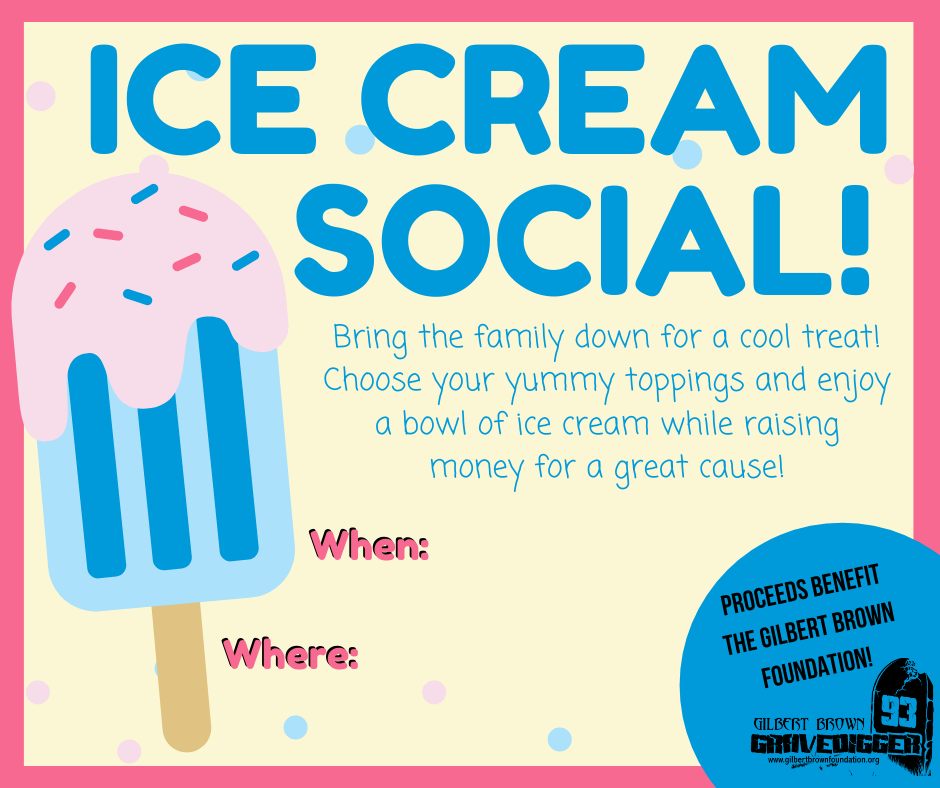 Insert Date and Time Here
Insert Location Here